Medienbildung zur Stärkung von Familien mit Migrationsgeschichte
Anja Stein
Projektkoordination Eltern-Medienmentoren-Programm

08.04.2014
Überblick
Das Eltern-Medienmentoren-Programm – kultursensible Elternarbeit am LMZ
Eltern mit Migrationshintergrund gezielt unterstützen
Medienbildung in Familien mit Migrationshintergrund stärken
07.04.2014
2
Das Eltern-Medienmentoren-Programm (EMM) – kultursensible Elternmedienarbeit am LMZ
Medienerziehung gehört in ALLEN Familien zum Alltag
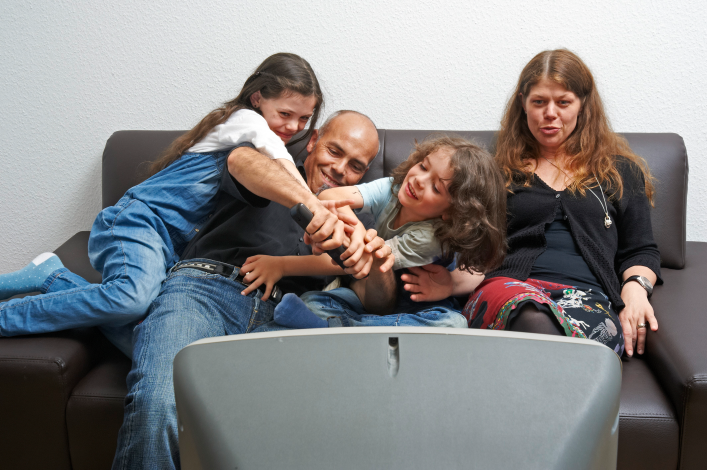 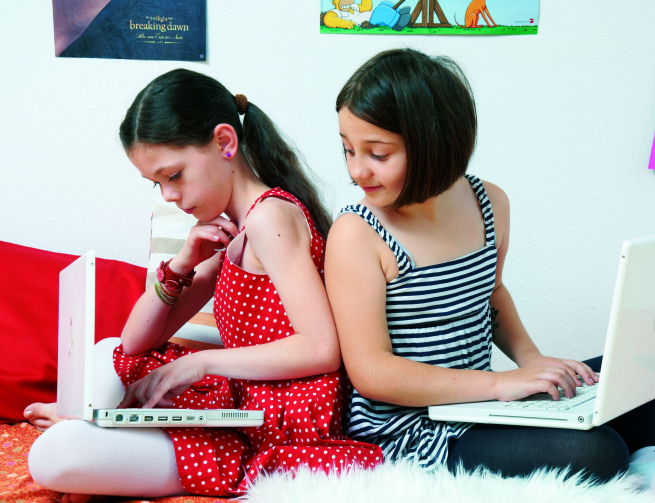 07.04.2014
3
[Speaker Notes: Medienerziehung gehört sowohl in Familien mit, als auch in Familien ohne MH zum Alltag!

Eltern mit Migrationshintergrund stehen vor denselben medienerzieherischen Herausforderungen wie Eltern ohne Migrationsgeschichte. 
In Familien mit Migrationshintergrund (MH) leben aber durchschnittlich mehr Kinder, als in Familien ohne MH (Mikrozensus, 2012)  Das Thema Medienerziehung muss präsent sein und Eltern mit MH brauchen mehr Unterstützung als Eltern ohne MH. Unsere Erfahrung belegt, dass die Ansprache gezielt und adäquat sein muss, um auch schwierig erreichbare Eltern mit Migrationshintergrund unterstützen zu können.

Es sind gezielte und spezielle Maßnahmen nötig, um Eltern mit Migrationshintergrund zu erreichen. Diese gezielten Angebote entwickelt das LMZ im Rahmen des Eltern-Medienmentoren-Programms.]
Das Eltern-Medienmentoren-Programm (EMM) – kultursensible Elternmedienarbeit am LMZ
Eltern-Veranstaltungen in ganz BW – für ALLE Eltern!
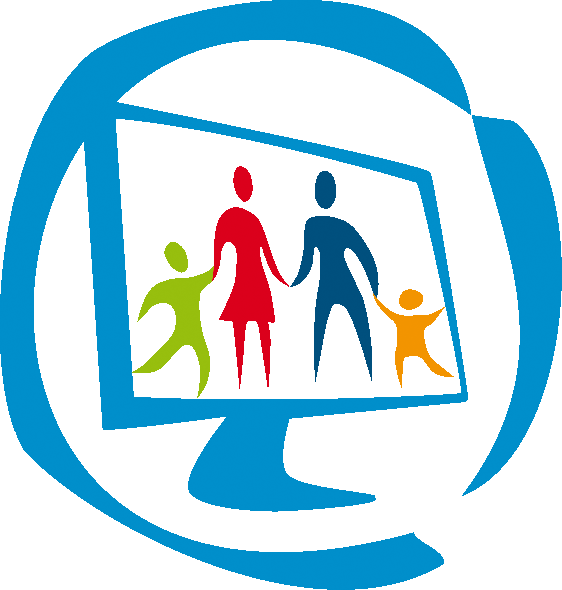 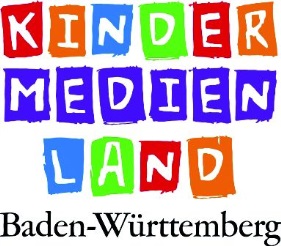 07.04.2014
4
[Speaker Notes: Was leistet das EMM?
Elternveranstaltungen in ganz BW – Elternabende, Workshops, Mentorenschulungen
Als Teil der Initiative Kindermedienland genießt das EMM eine breite Wahrnehmung in der Öffentlichkeit

Schon in den letzten Jahren konnte eine Flächendeckung erreicht werden, in diesem Jahr haben wir schon die meisten Landkreise bedient und werden die wenigen Landkreise, in denen für 2014 noch keine VA geplant ist ganz gezielt angehen!]
Das Eltern-Medienmentoren-Programm (EMM) – kultursensible Elternmedienarbeit am LMZ
Zwischen 10 und 100 % der Teilnehmer haben einen Migrationshintergrund
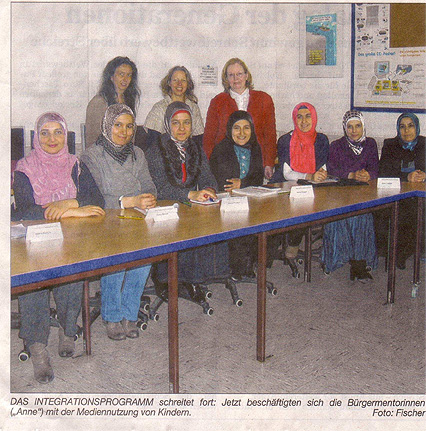 07.04.2014
5
[Speaker Notes: Nicht bei allen Veranstaltungen ist der Anteil der Teilnehmer mit Migrationshintergrund hoch. Wir stellen fest, dass sich einige Migrantengruppen spezielle und eigene Angebote wünschen. 
In offen ausgeschriebenen Veranstaltungen ist der Anteil an Menschen mit Migrationshintergrund häufig gering, manchmal nur 10 %, wobei in diesen Gruppen, die Zahl der Personen mit Migrationshintergrund natürlich schwer erfasst werden kann. 
Besser erreicht haben wir diesen Personenkreis natürlich, wenn wir spezielle Angebote gemacht haben. 

In diesem Jahr konnten wir bereits rund 150 Eltern mit Migrationshintergrund erreichen. 
Gezielte Ansprache ist notwendig! Und genau die wollen wir ab diesem Jahr noch intensiver umsetzen. Sicherlich bringt uns hier die Unterstützung des Integrationsministeriums noch weiter voran!]
Eltern mit Migrationshintergrund gezielt unterstützen
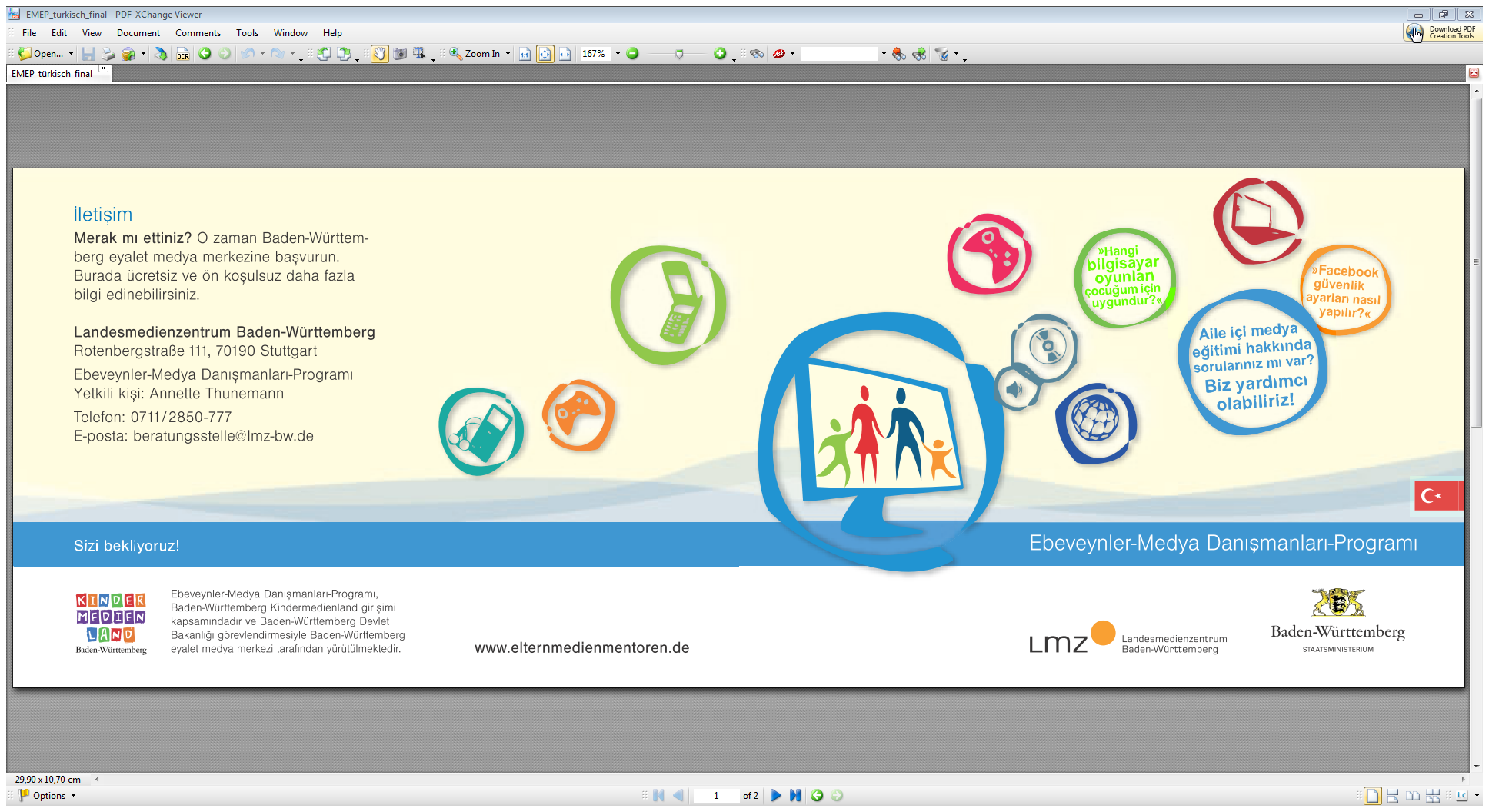 Mehrsprachige Angebote
Einführungsveranstaltungen an Grundschulen
Gezielte „Werbung“
07.04.2014
6
[Speaker Notes: Um Chancengleichheit im Sinne interkultureller Integration gewährleisten zu können, müssen Eltern mit Migrationshintergrund gezielt auf ihre Partizipationsmöglichkeiten hingewiesen werden,

Mehrsprachige Angebote: z.B. Referenten-Tandems, Flyer in verschiedenen Sprachen; zukünftig eventuell auch mehrsprachige Inhalte auf unseren Internetseiten
Zunächst hat das LMZ alle GS in BW angeschrieben  Die Erfahrung zeigt, dass man hier Eltern mit Migrationshintergrund sehr gut erreicht. 
Gezielte Veranstaltungs- und Kooperationsangebote an Institutionen, die sich der Integration widmen; Unterstützung durch das Integrationsministerium kommt hier zum Tragen!]
Medienbildung in Familien mit Migrationshintergrund stärken
Eltern-Veranstaltungen an Bildungseinrichtungen und Migrantenorganisationen
Ausbildung zum/zur zertifizierten Eltern-Medienmentor/in
Qualifizierung von Referenten/Referentinnen mit eigener Migrationsgeschichte
07.04.2014
7
[Speaker Notes: Für das Gelingen interkultureller Integration ist das Bildungsniveau von Personen mit Migrationshintergrund ein wichtiger Faktor. Das LMZ leistet mit dem Eltern-Medienmentoren-Programm einen Beitrag zur Medienbildung und zu einem gelingenden Familienalltag. 

Das Bildungsniveau in Familien mit MH ist häufig niedriger als in Familien ohne MH (Mikrozensus 2012); unser Beitrag zur Medienbildung bzw. zur Partizipation:

Elternabende an Schulen und anderen Bildungseinrichtungen (z.B. VHS) sowie Migrantenorganisationen, die klassische Form der Umsetzung von EMM

Eltern-Medienmentorinnen/-Medienmentoren erhalten ein Zertifikat, das gerne auch im Rahmen beruflicher Weiterqualifizierung erworben wird (z.B. Tageseltern; ARGE-Projekt in Ludwigsburg: Mütter werden bei der Gestaltung des Familienalltages und beim Wiedereinstieg in den Beruf unterstützt, EMM als „Modul“)

Migrationshintergrund als besondere Qualifikation:
Qualifizierung von Referentinnen und Referenten mit MH als Experten für ihr jeweiliges Herkunftsland in Verbindung mit dem Peer-To-Peer-Ansatz des Multiplikatorenkonzeptes von EMM kann niedrigschwellige Angebote ermöglichen; Vertrauensbasis ist erfahrungsgemäß besonders wichtig und kann vor gemeinsamem kulturellen Hintergrund leichter erreicht werden;]
Fazit:
Medienbildung und Integration gehen im 
Eltern-Medienmentoren-Programm Hand in Hand.
07.04.2014
8
Vielen Dank für Ihre Aufmerksamkeit!
Anja Stein
Landesmedienzentrum Baden-WürttembergProjektkoordination Eltern-Medienmentoren-ProgrammRotenbergstraße 11170190 StuttgartTelefon:0711 2850 772Telefax: 0711 2850 780stein@lmz-bw.dewww.lmz-bw.de
07.04.2014
9